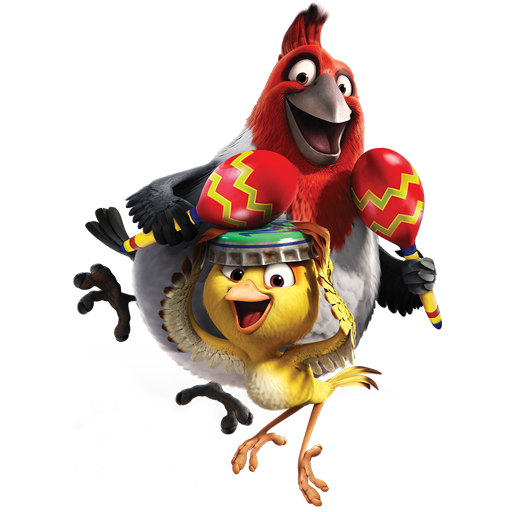 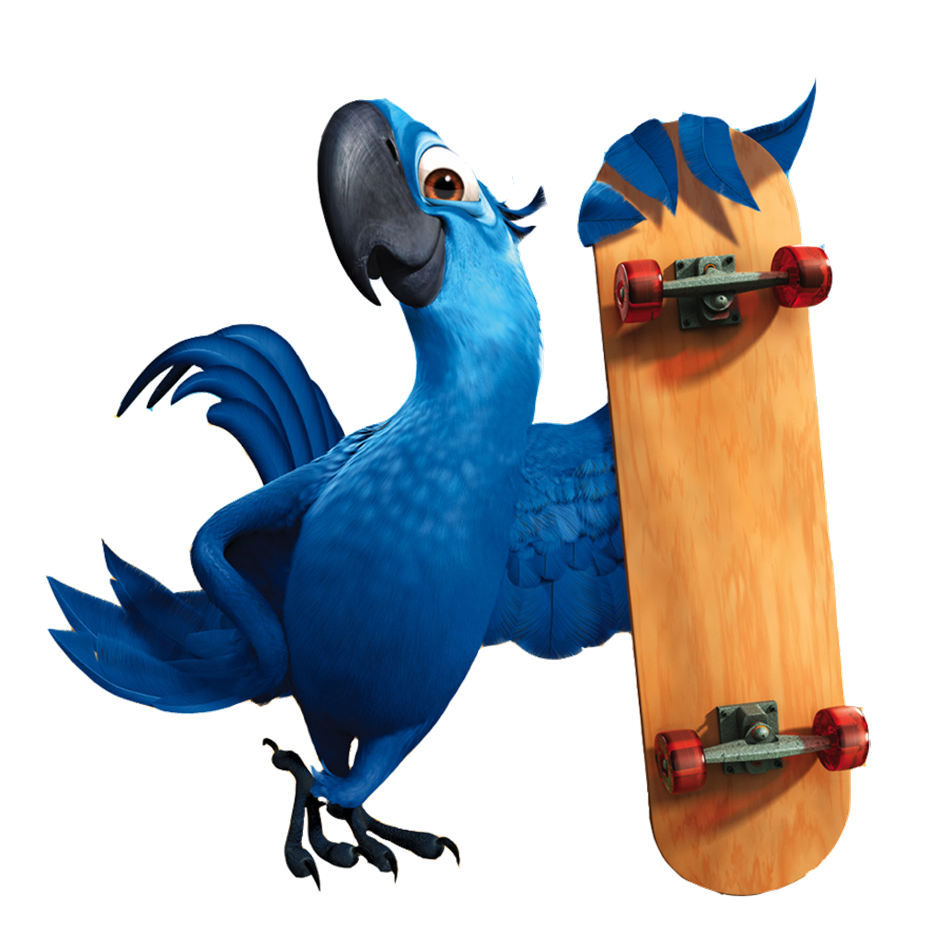 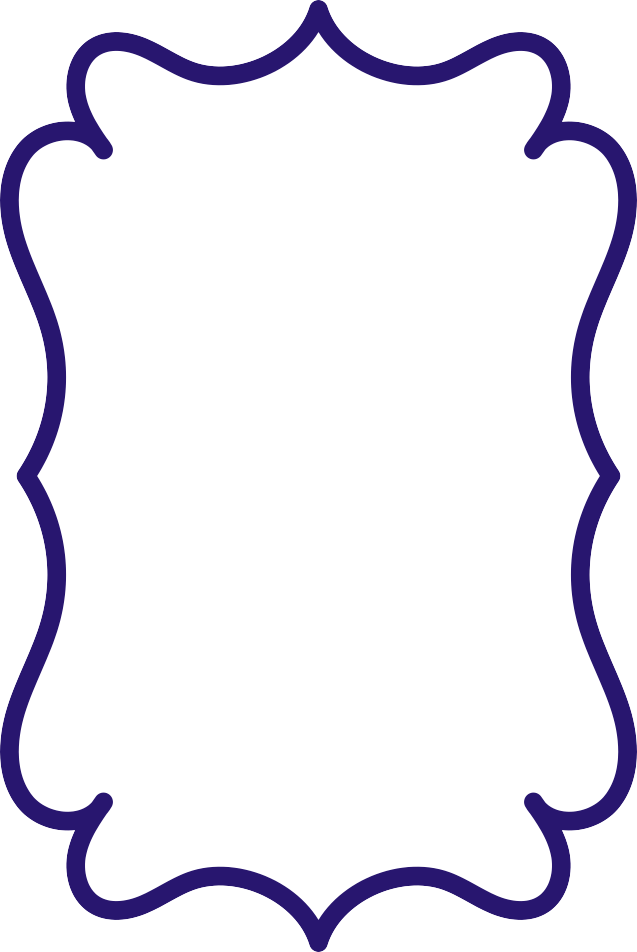 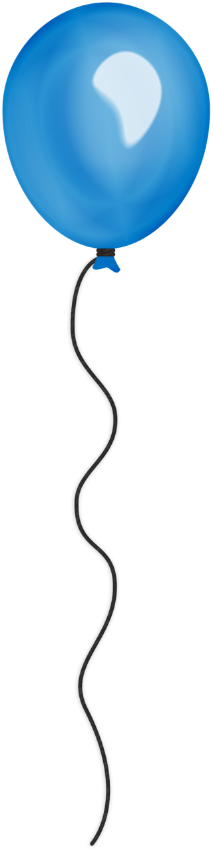 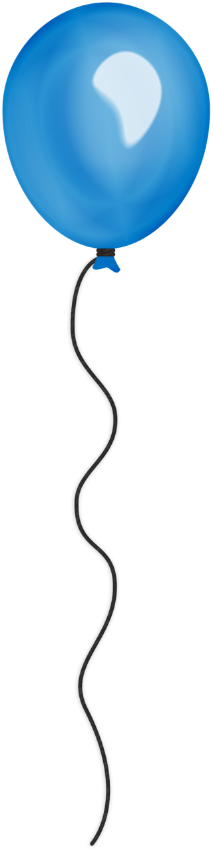 ¡FELIZ CUMPLEAÑOS!
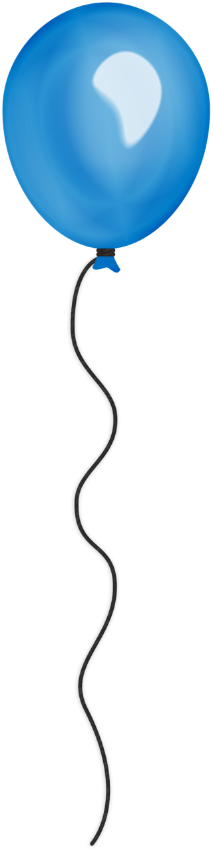 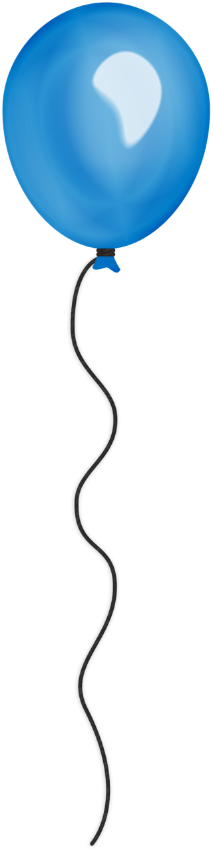 ELMER
Ven a festejar conmigo
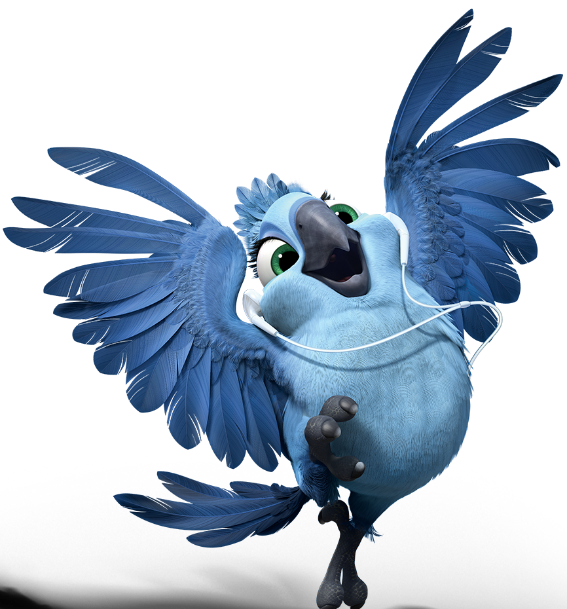 Mis 8 Añitos
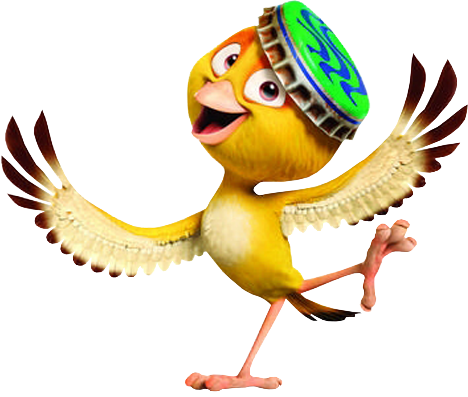 Dia: Viernes 20 de Agosto 
Hora: 3:00 pm 
Lugar: Calle Pinto #10
www.megaidea.net